緊急避難包
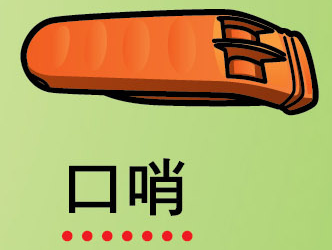 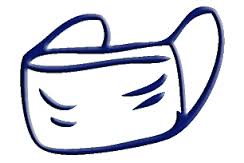 口罩
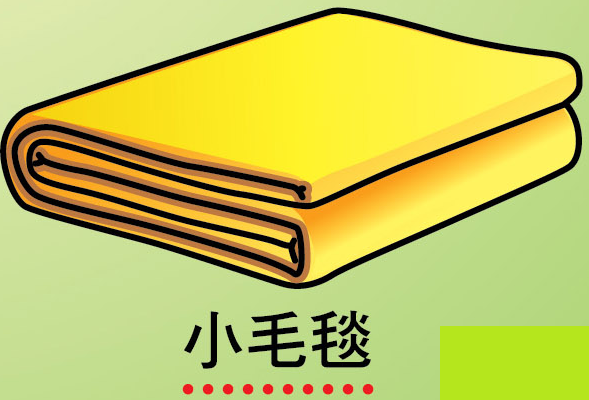 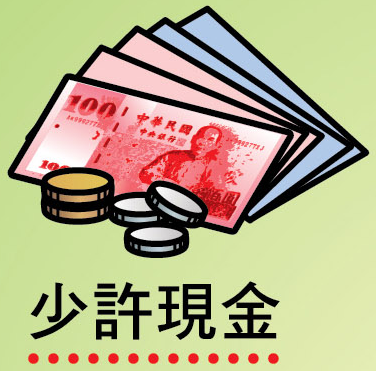 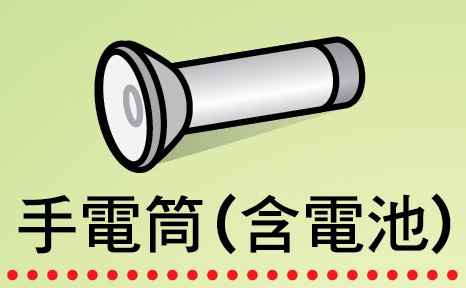 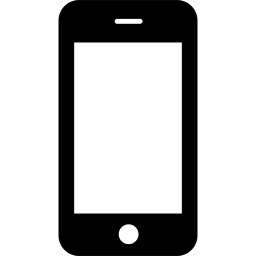 手機
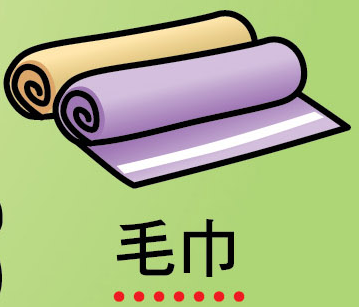 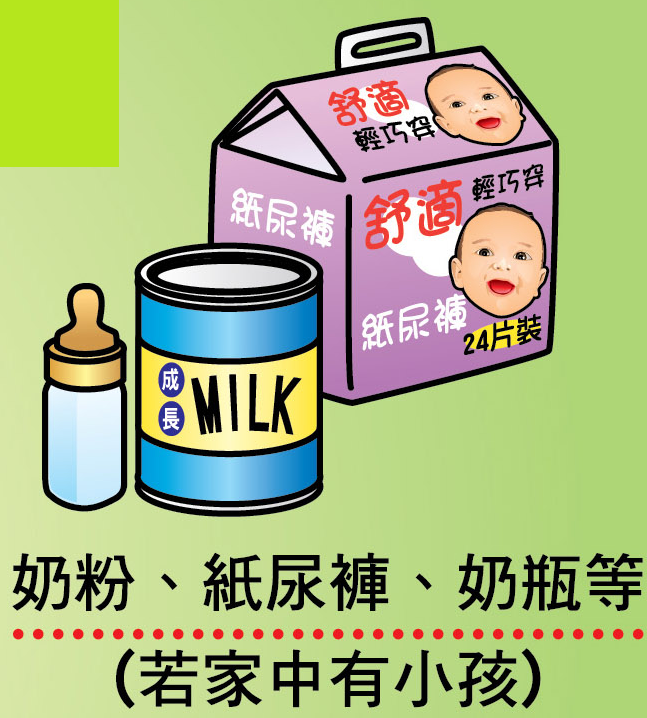 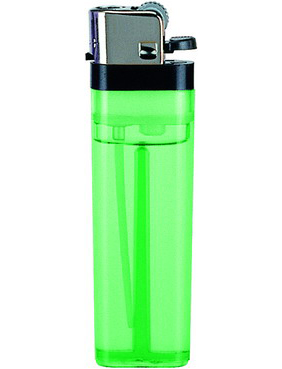 打火機
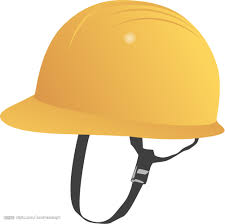 安全帽
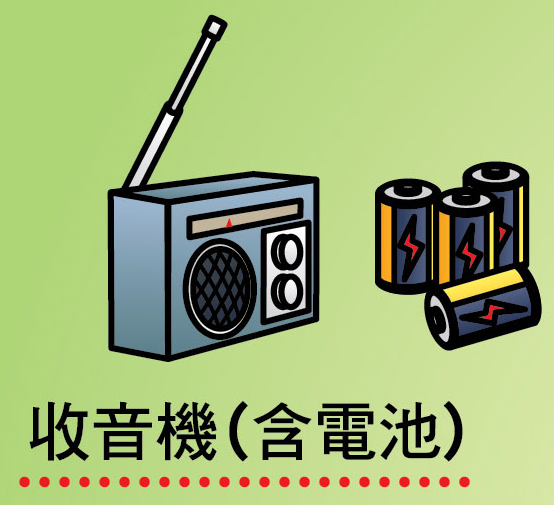 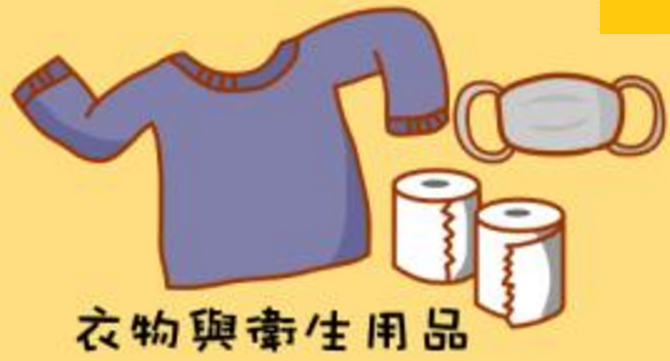 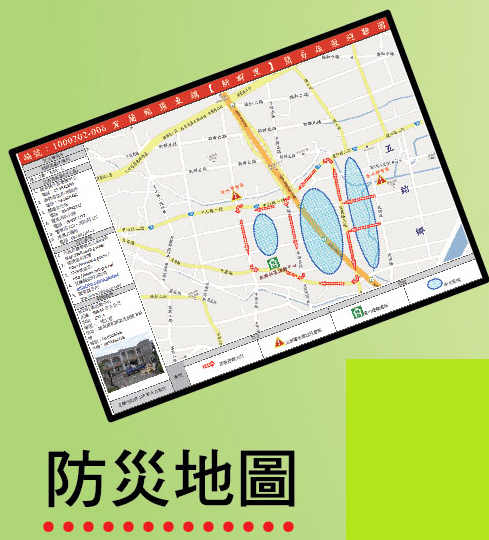 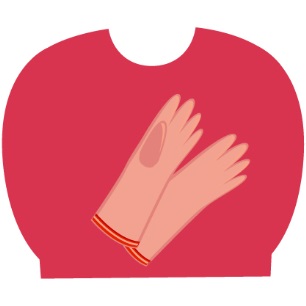 保暖衣物
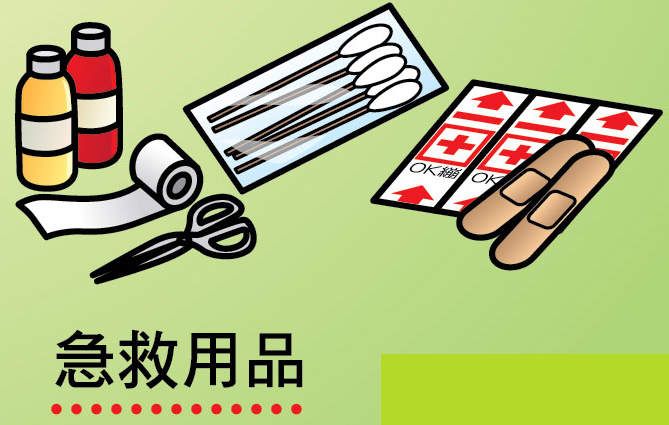 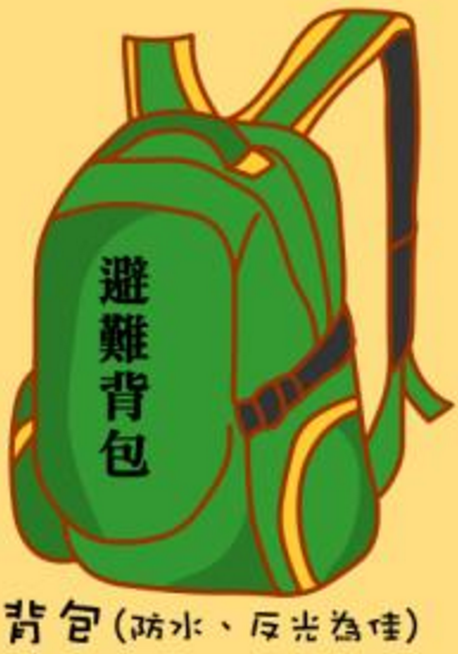 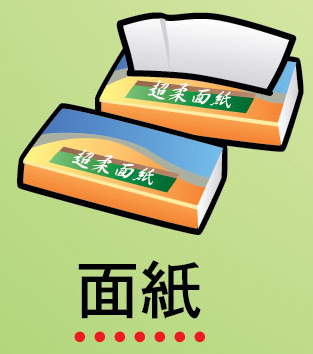 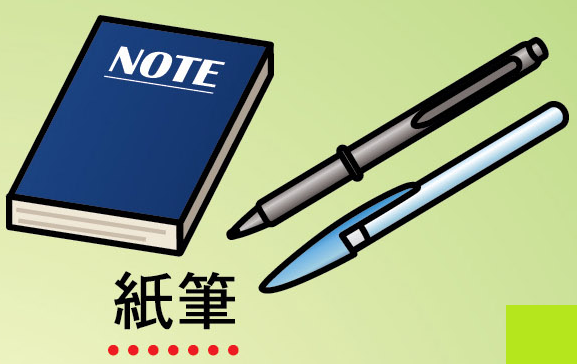 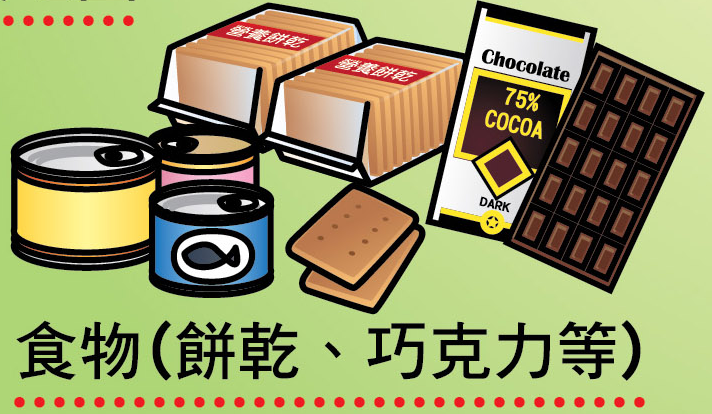 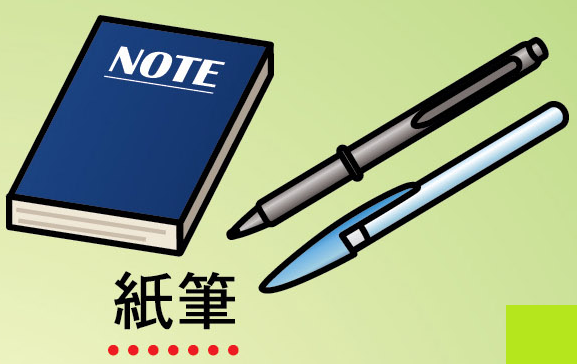 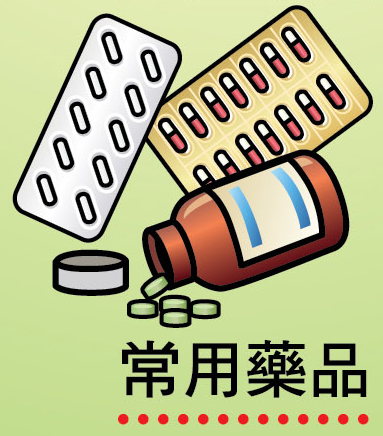 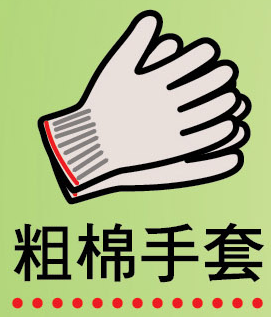 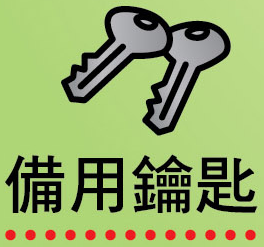 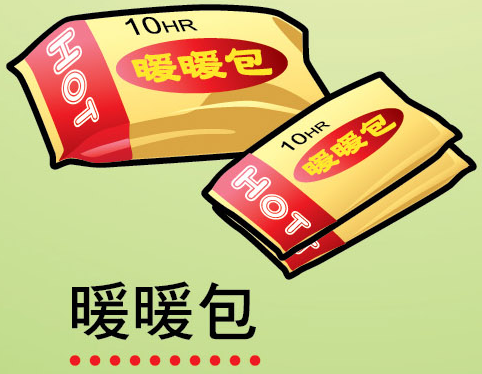 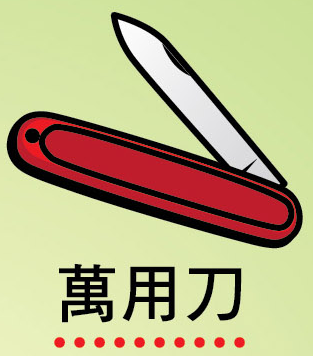 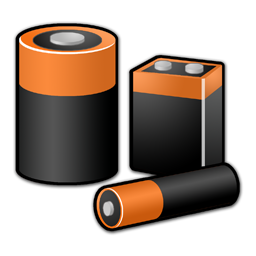 電池
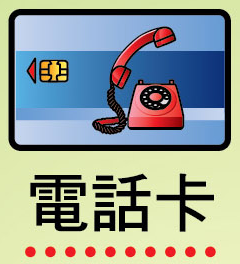 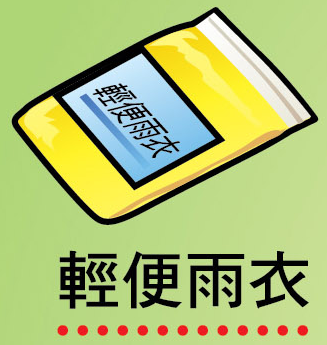 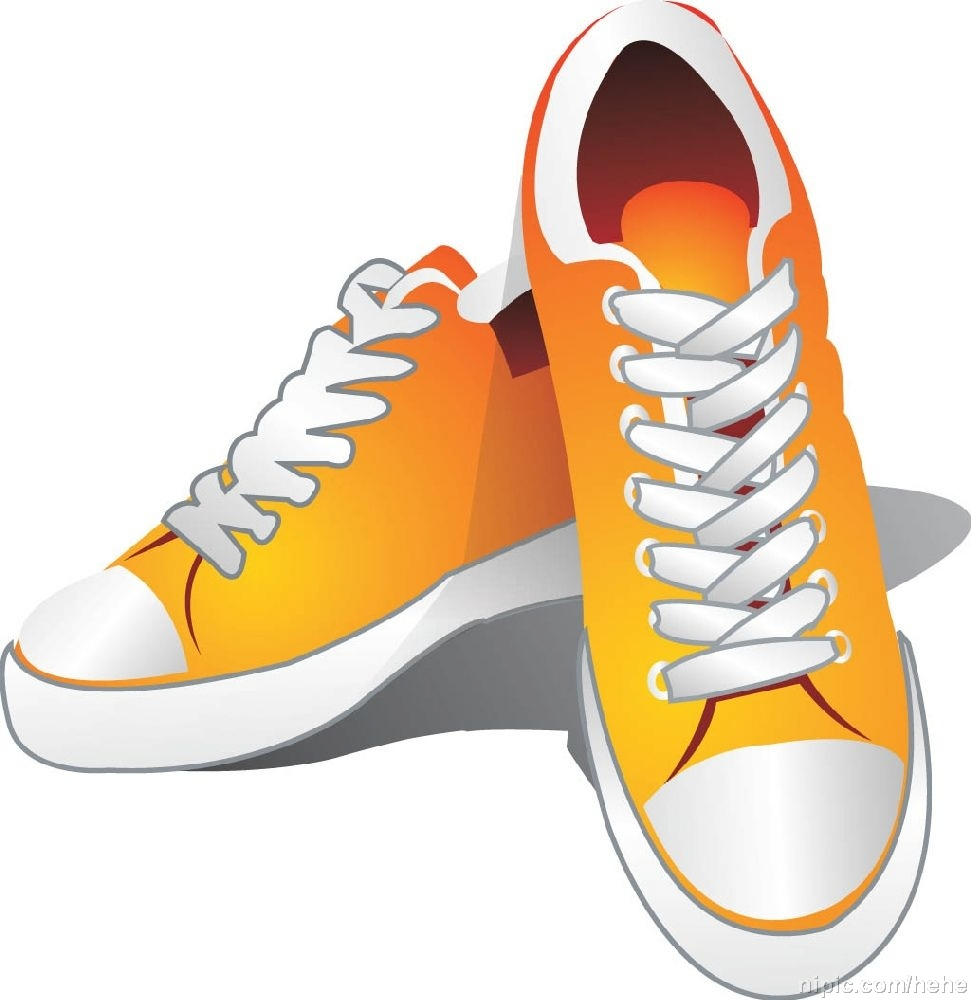 鞋子
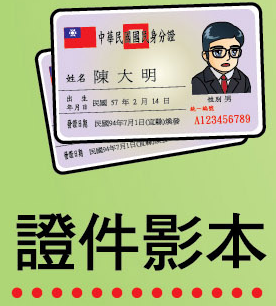 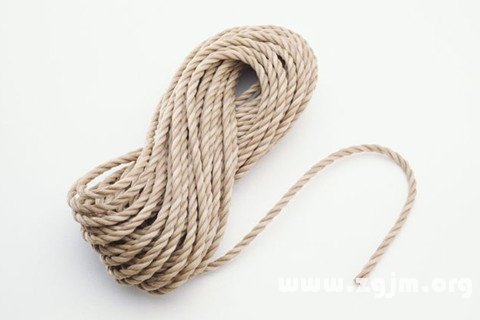 繩索
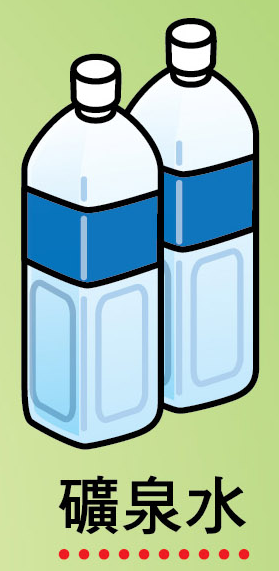 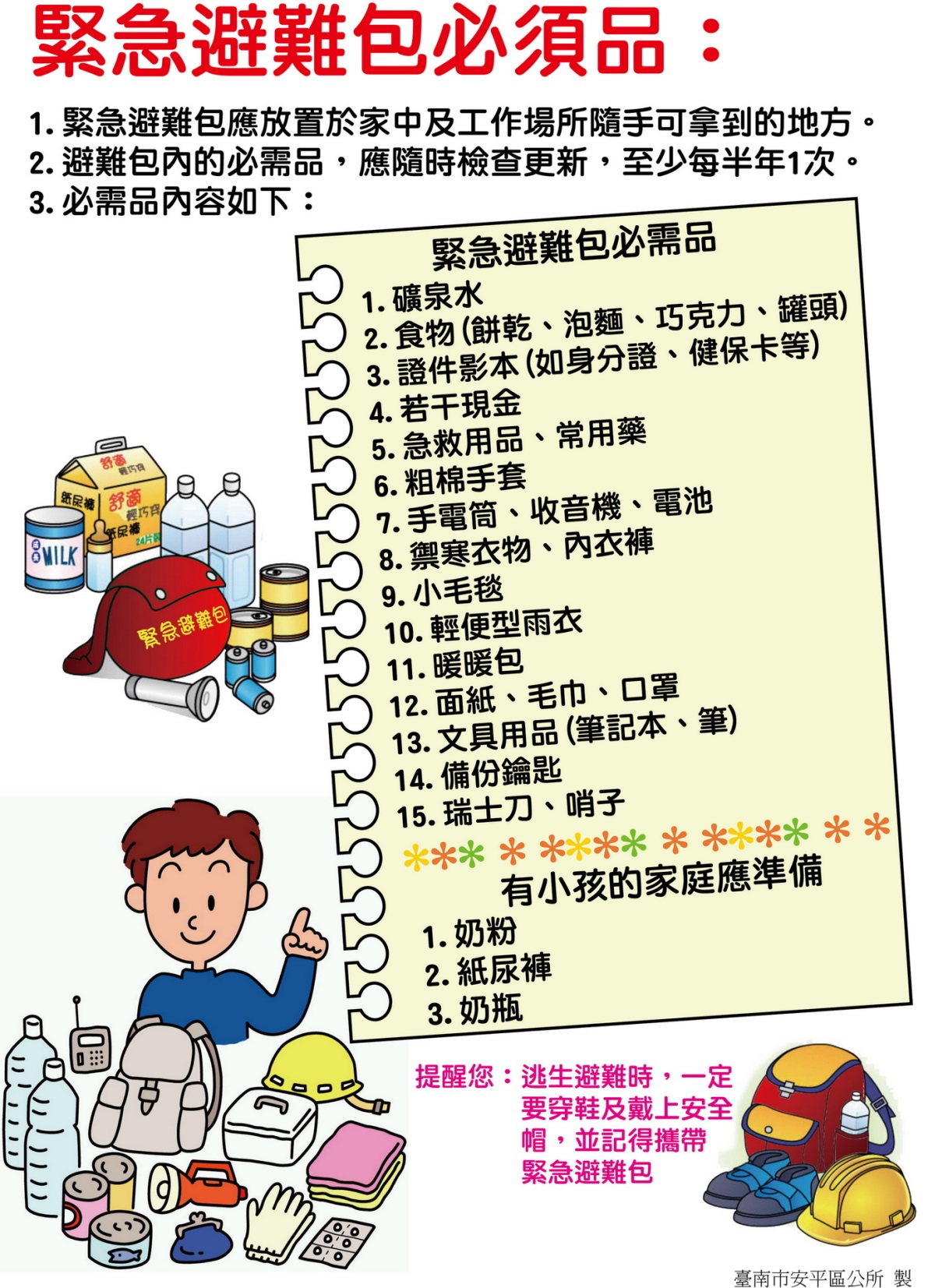